Beam-Beam Simulations with Updated Longitudinal Impedance
Yuan Zhang, Na Wang, Dou Wang
Mar. 25th, 2022 (CEPC Day)
Motivation
Na Wang, CEPC DAY (2022-Feb-23)
Y. Zhang, IAS workshop, 2022
The updated impedance has higher value and may induce microwave unstable  influence on the luminosity needs to be further checked.



Stable tune area for Higgs is limited with old impedance model
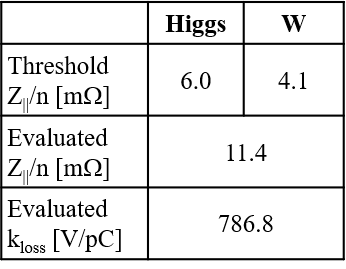 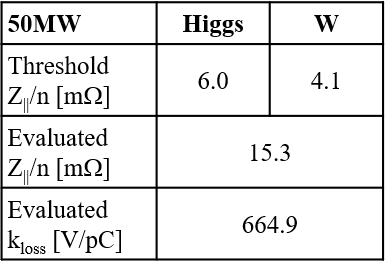 w/o Collision:
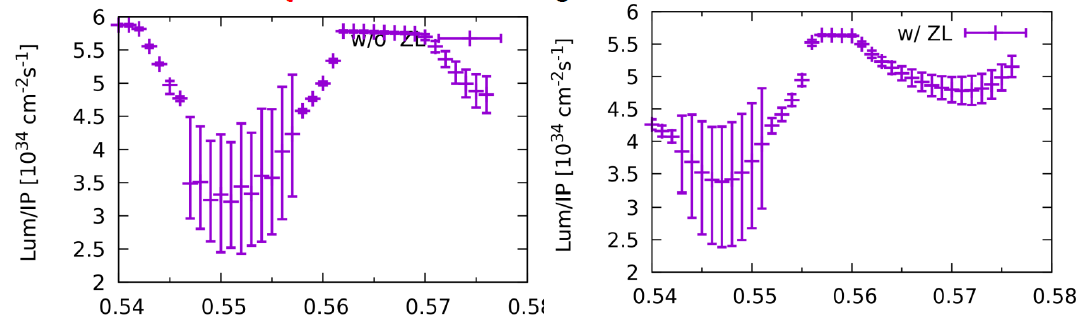 Higgs, Collision:
Higgs, w/o ZL
Higgs, 
w/ old ZL
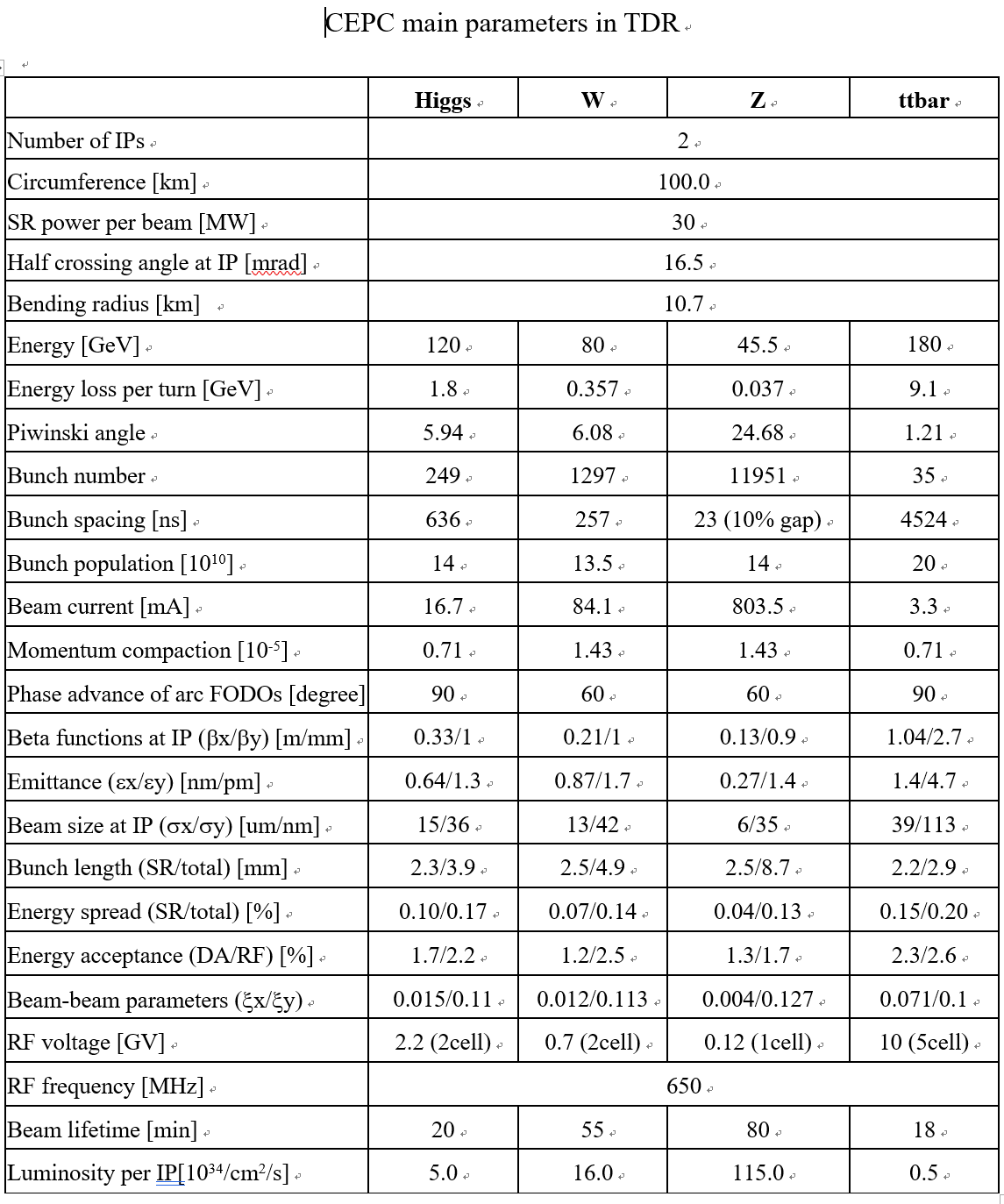 MWI check of Higgs (with IBB)
Collision Off
There exist no microwave instability!
Swap-out injection is not a worry more or less.
Stable tune area is too limited
New Impedance
Old Impedance
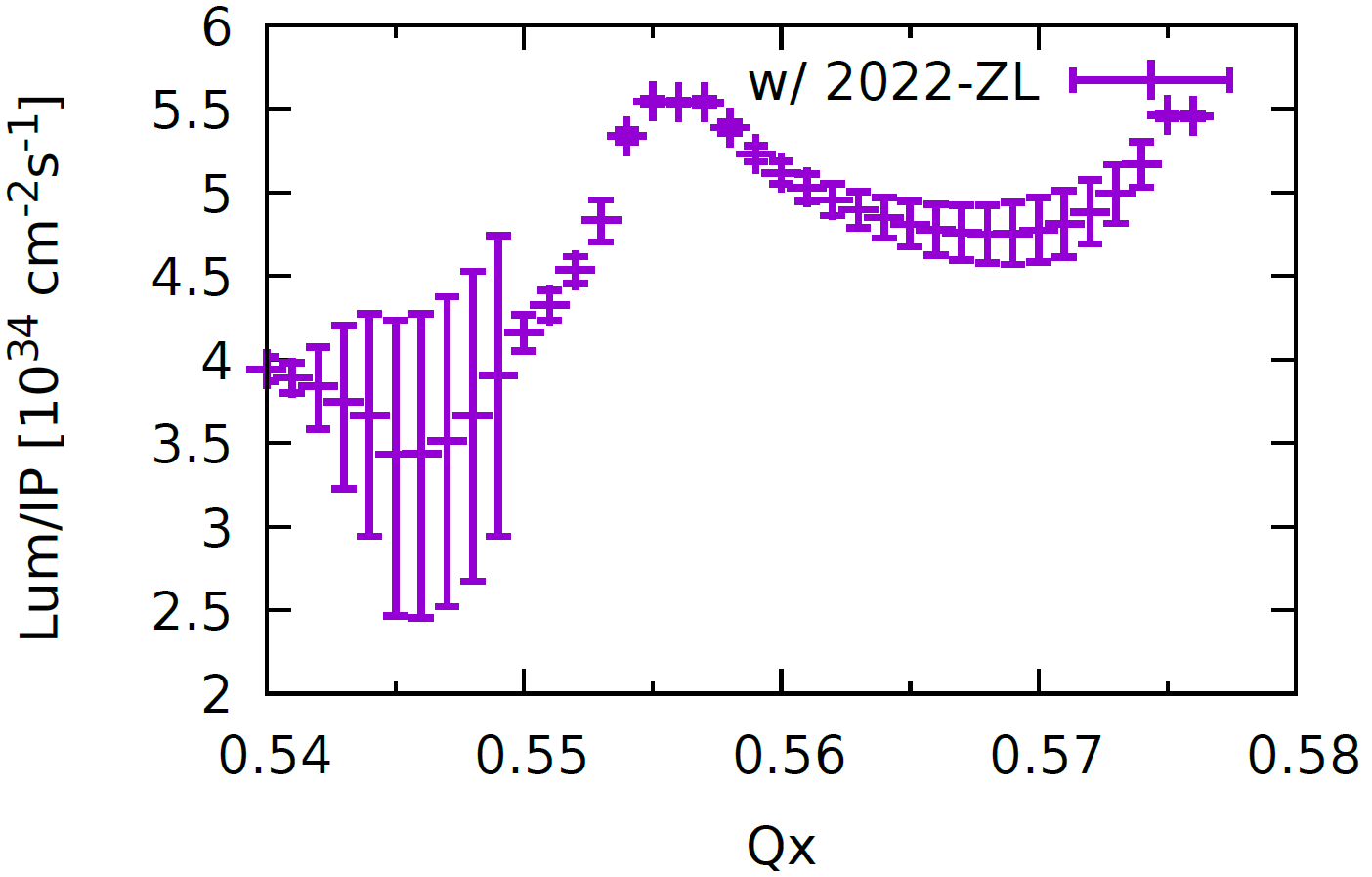 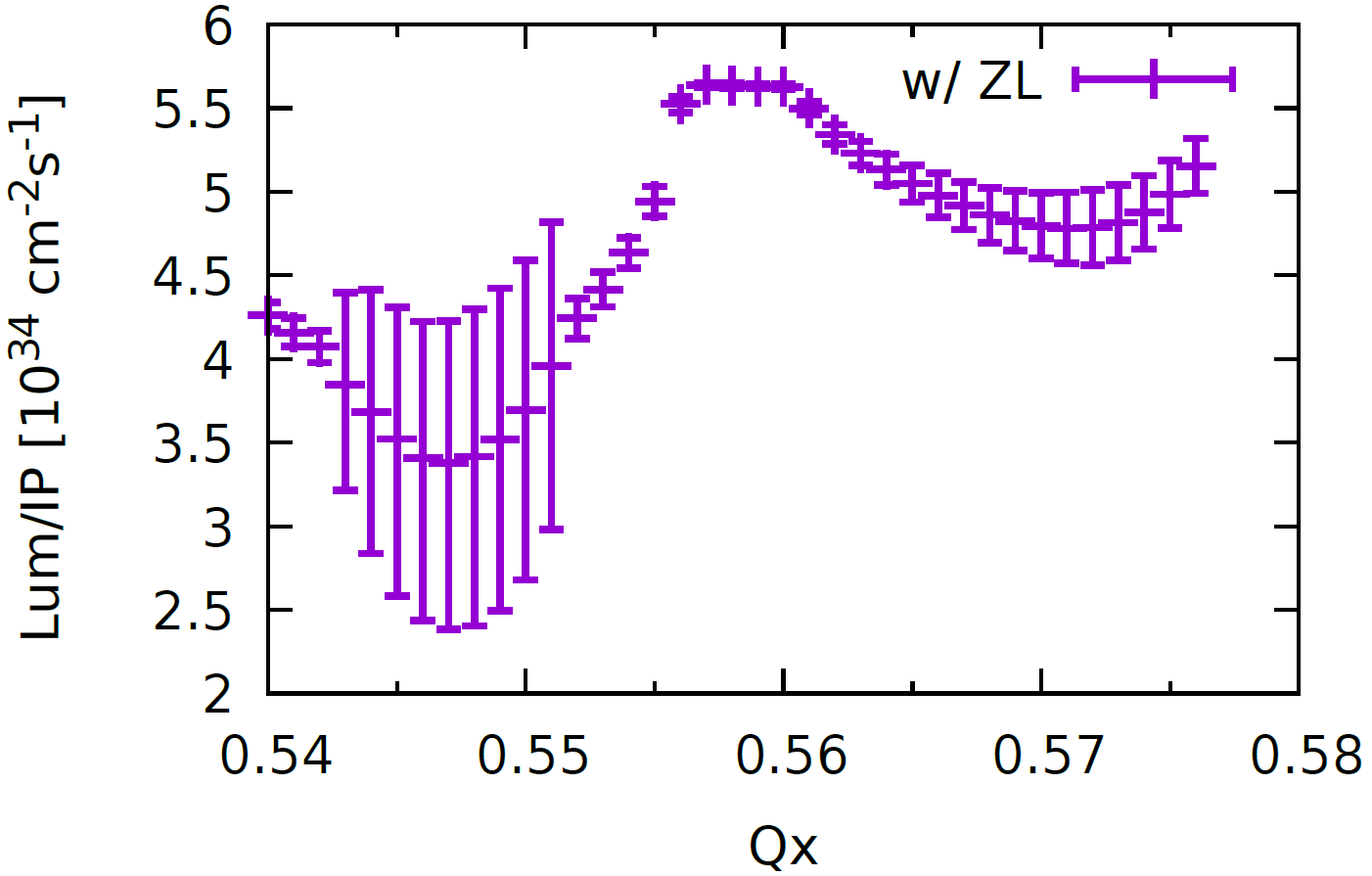 Optimization of Higgs Parameters:Lower bunch population (14e10->12e10)
14e10
12e10
Width of stable region:
0.002 -> 0.004
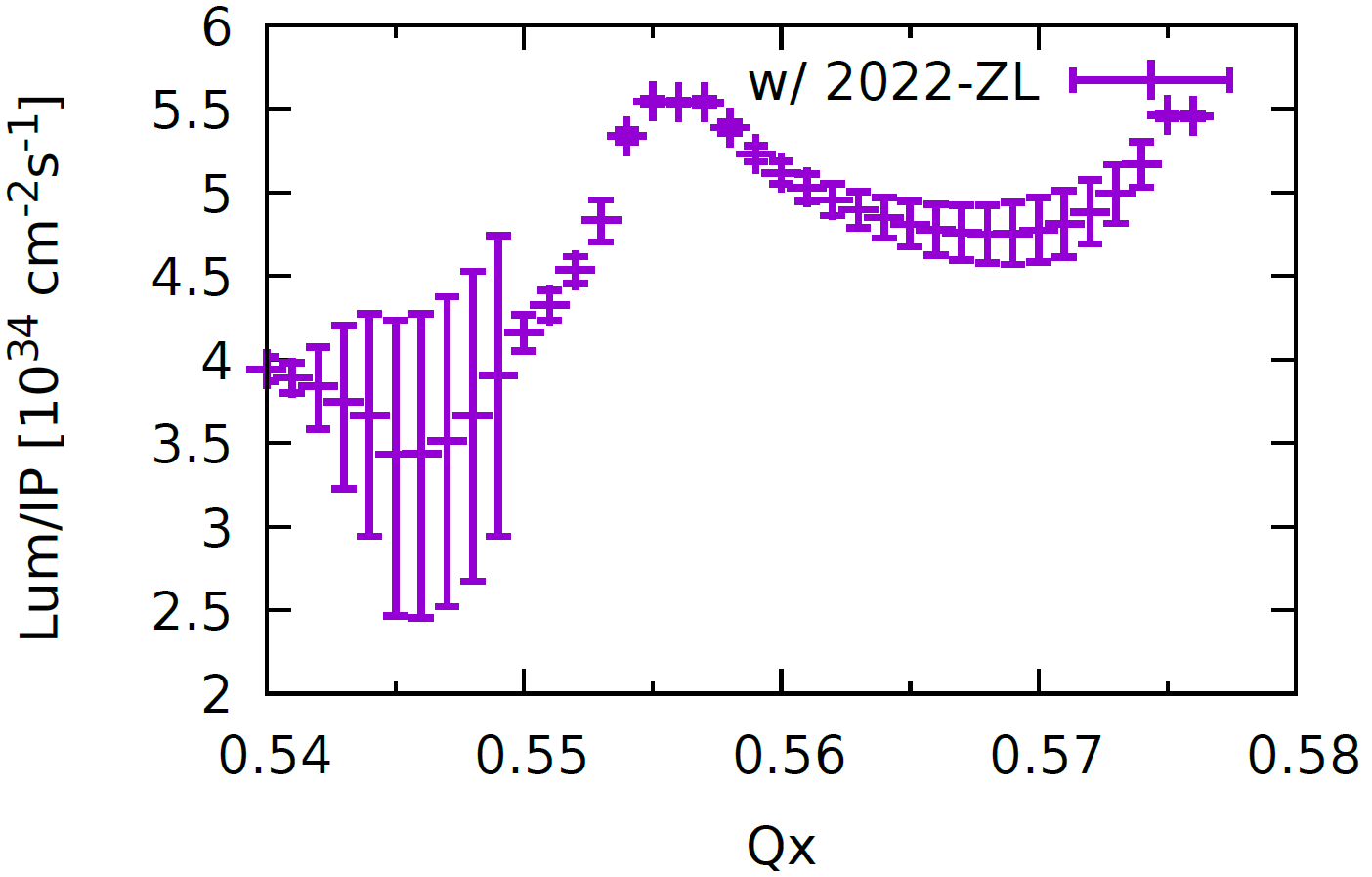 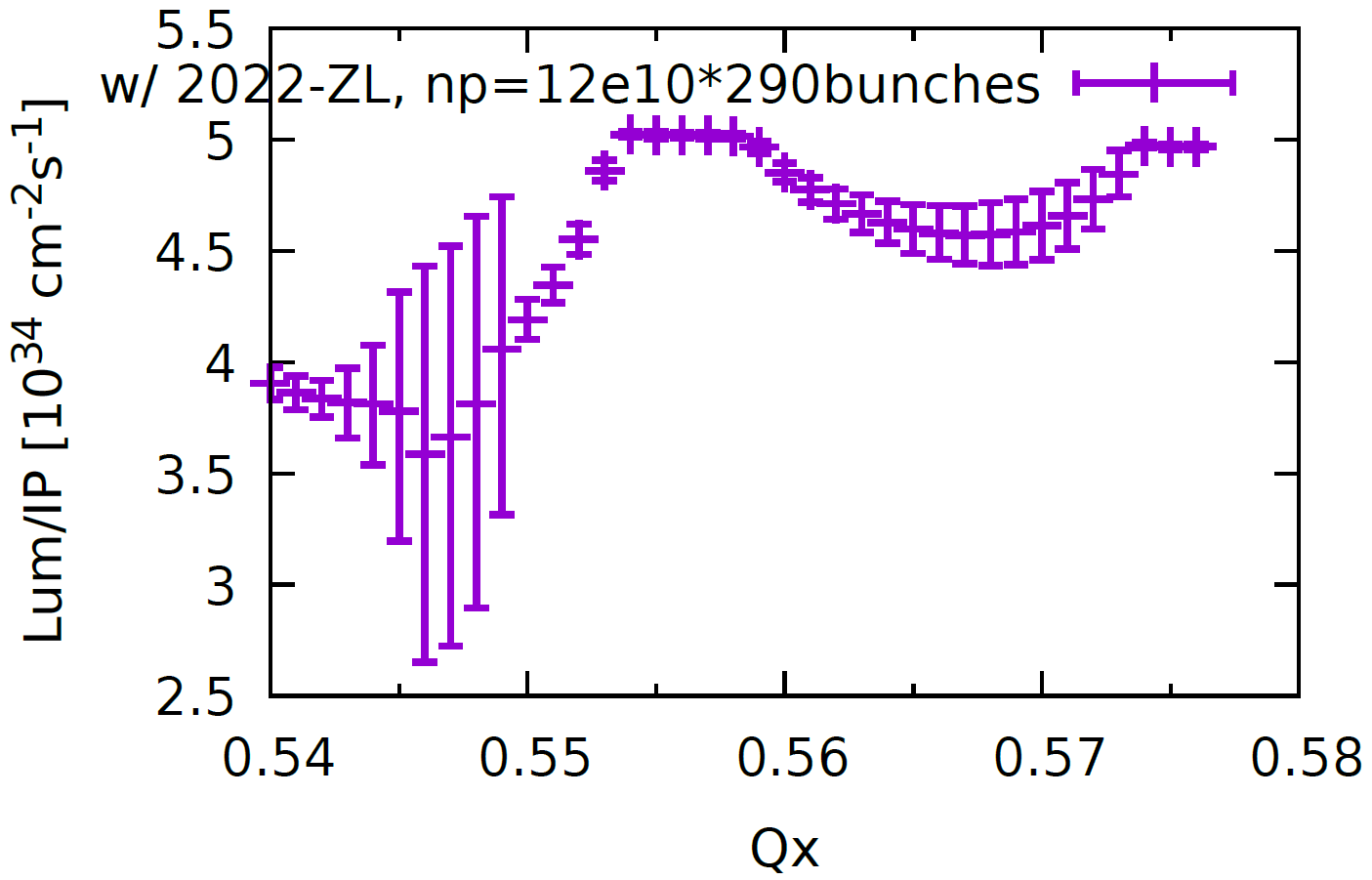 Luminosity:
5.5e34 -> 5e34
0.33 m
0.30 m
Width of stable region:
0.002 -> 0.006
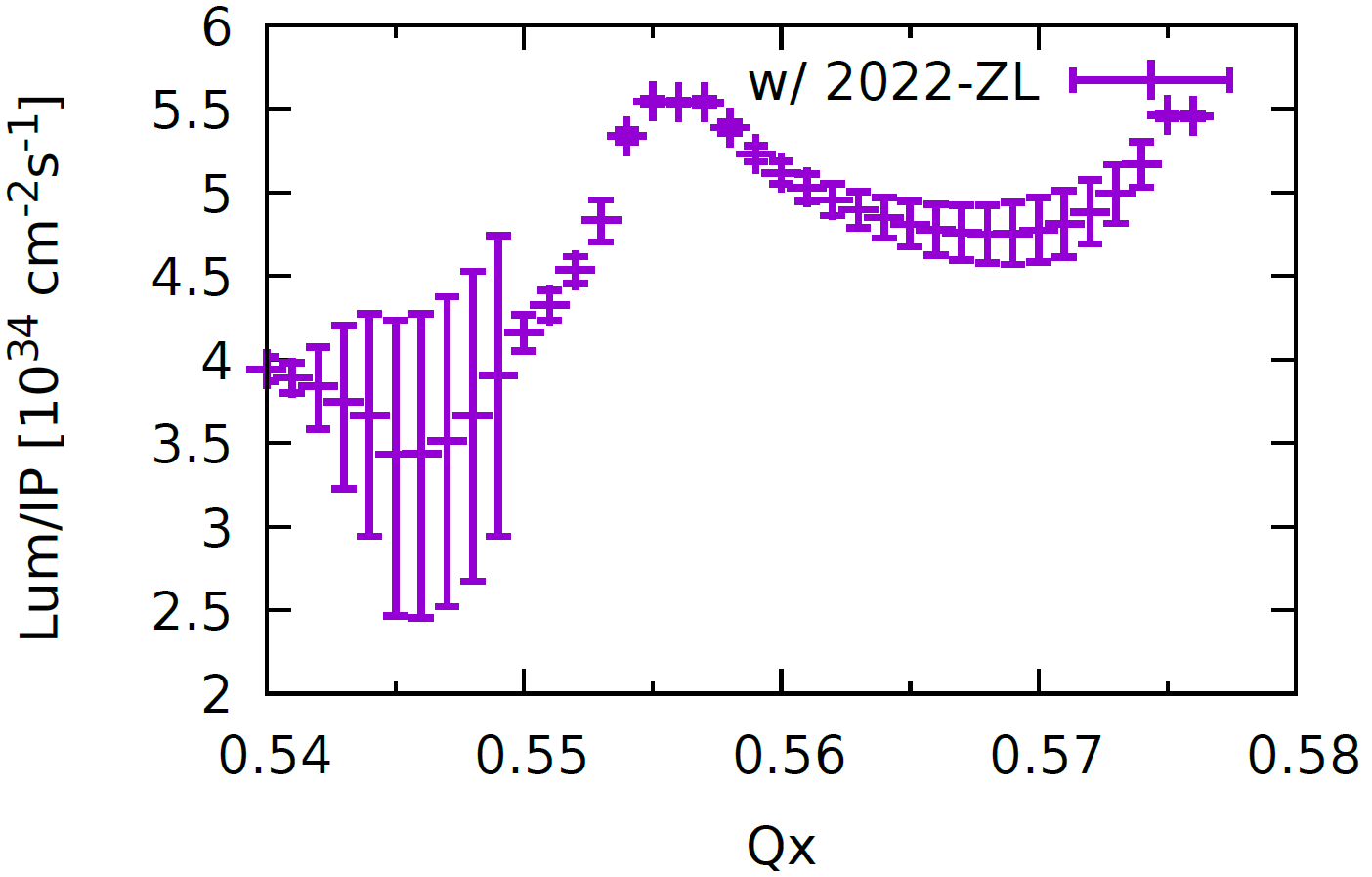 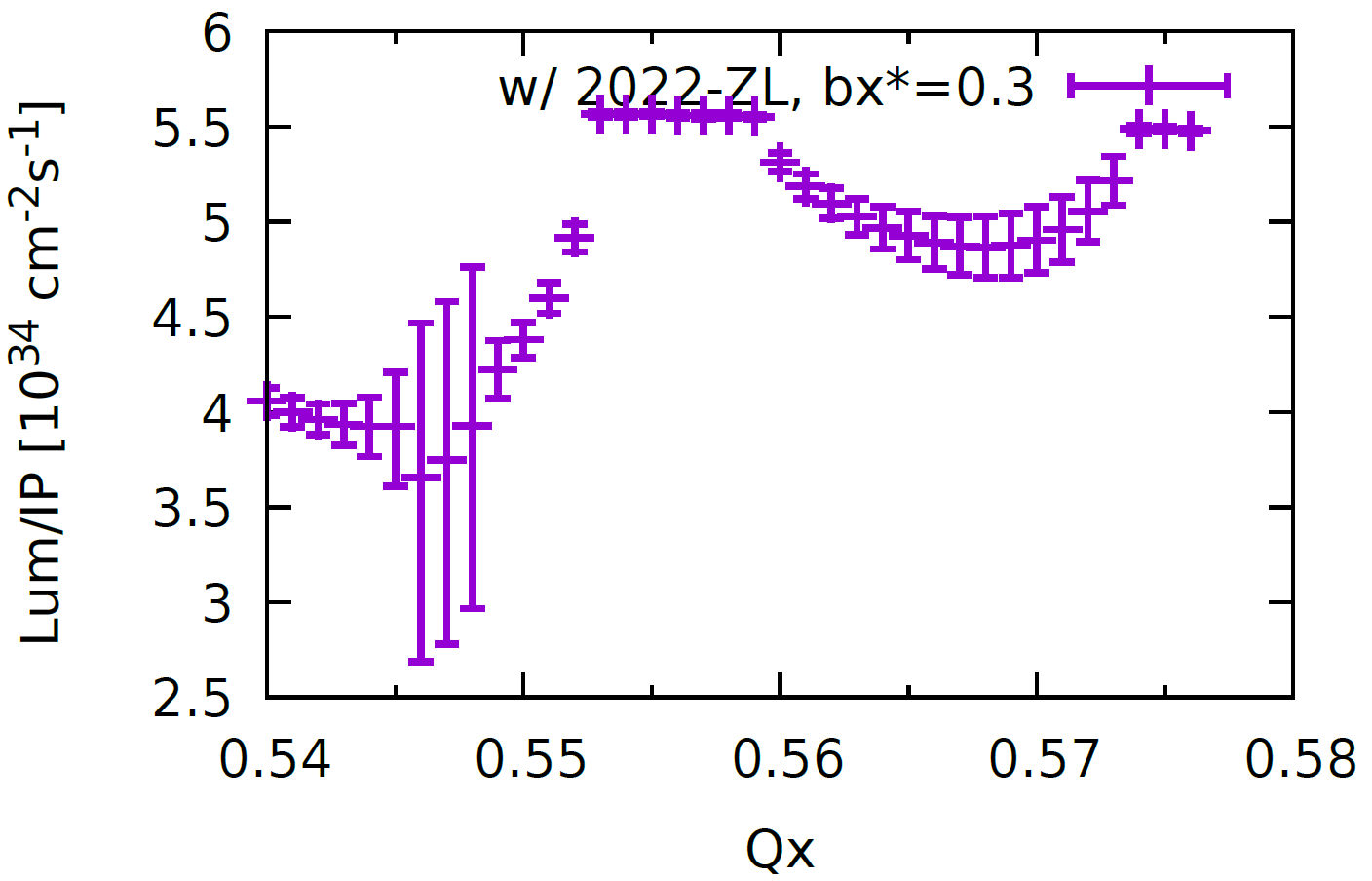 Luminosity:
5.5e34
Higgs: Beamstrahlung Lifetime
Bx*=0.33, np=12e10: ~100min
Bx=0.33, np=14e10: ~40min
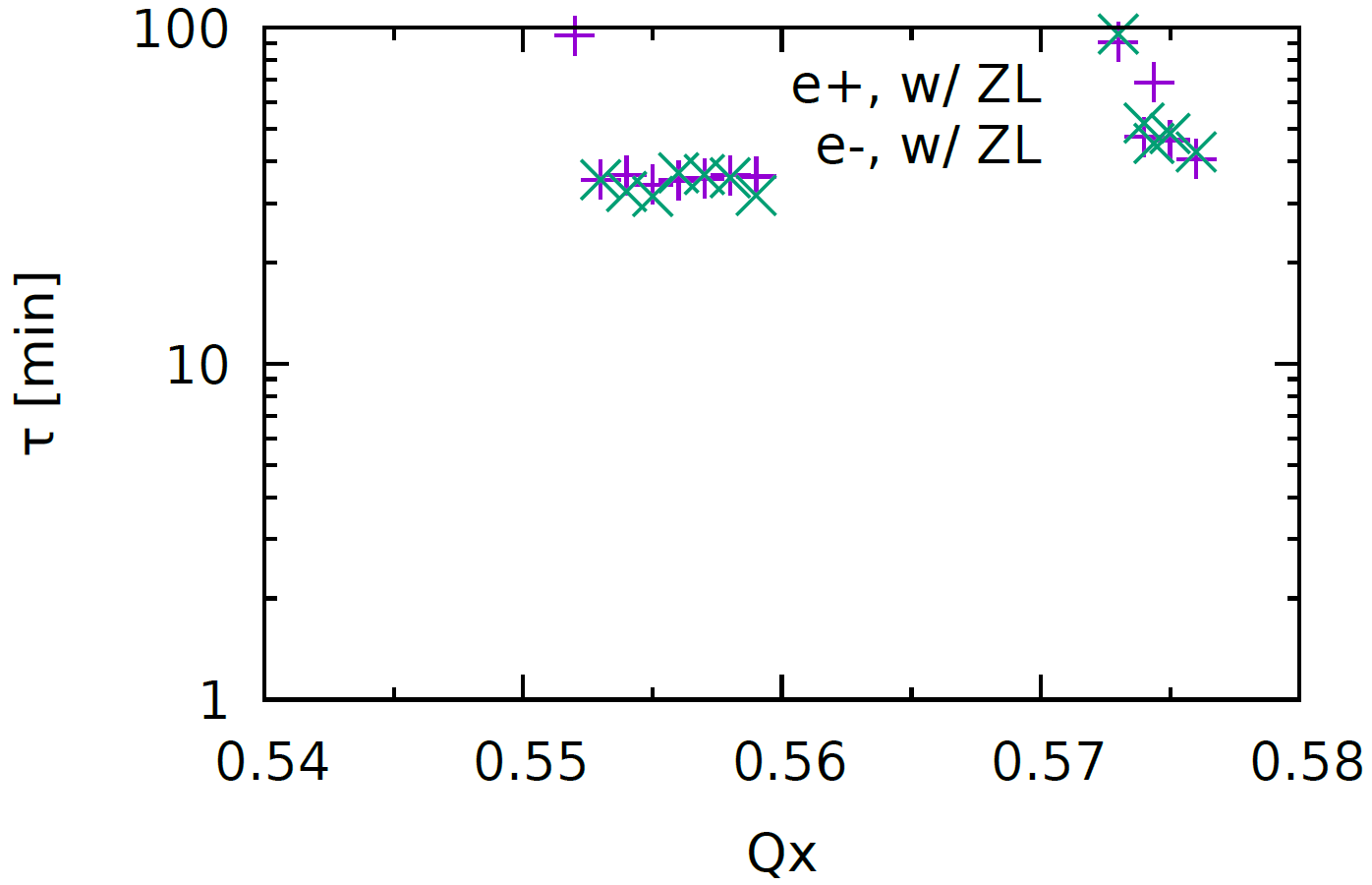 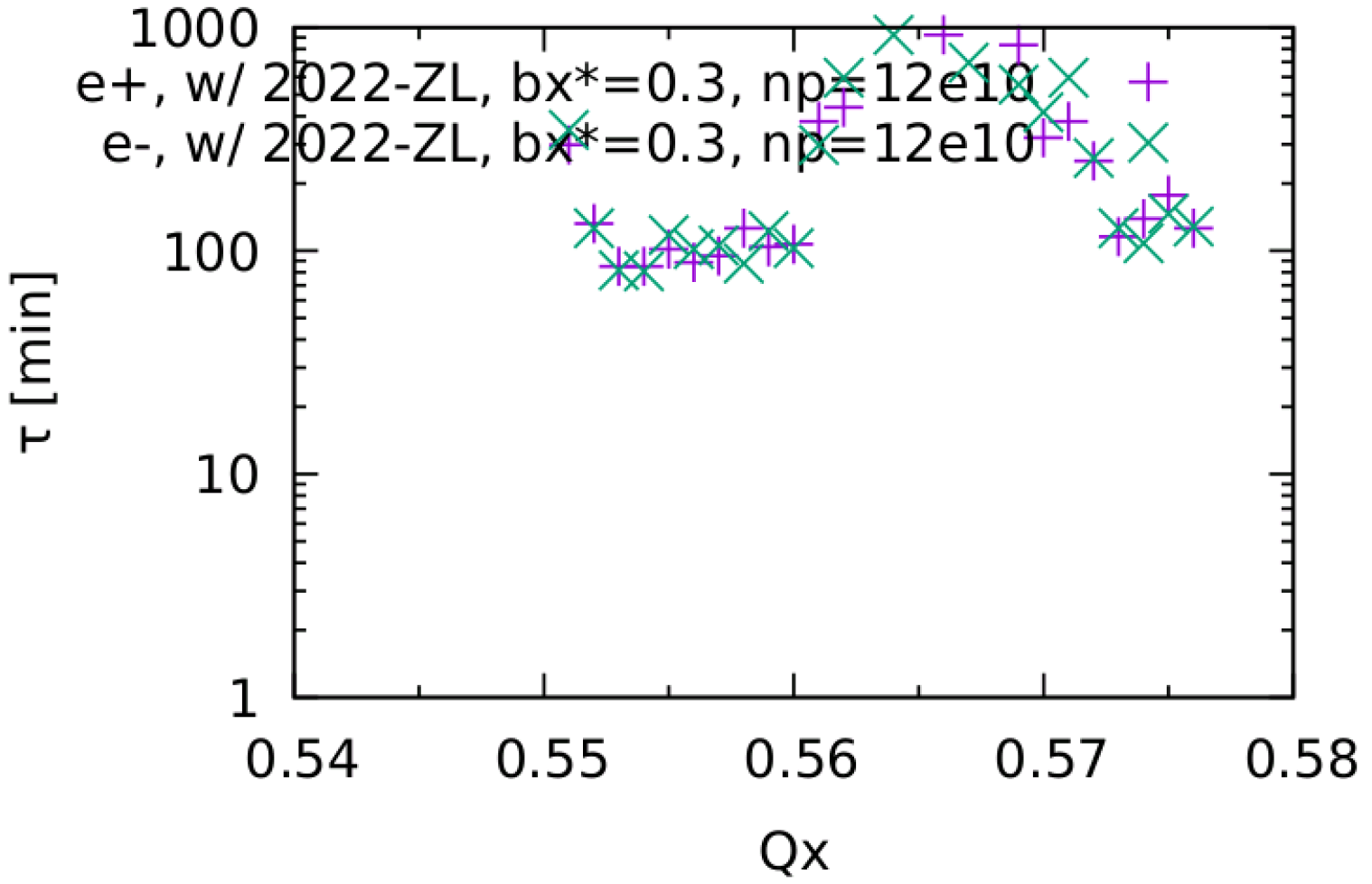 Bx*=0.30, np=14e10: ~30min
Bx*=0.30, np=12e10: ~80min
Higgs: Bx*=0.3m, ne=12e10 (Recommended)
Width of stable tune area: 0.007
Lum ~ 5e34
Luminosity
Stable tune area is still large enough, even squeezed.
Old Impedance
New Impedance
W: Luminosity versus Horizontal tune
Old Impedance
New Impedance
D. Shatilov,  ICFA Beam Dyn.Newslett. 72 (2017) 30-41
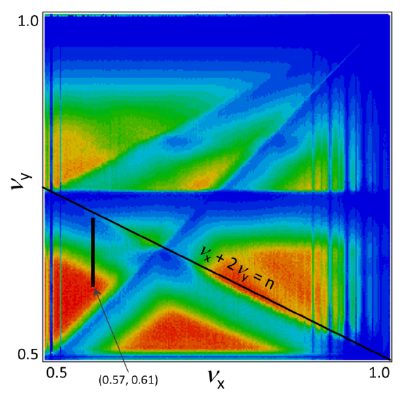 1) Stable tune area is still large enough, even squeezed.
2) The stable region is even better. (with lattice nonlinearity)
Old Impedance
New Impedance
Z: Luminosity versus Horizontal tune
Old Impedance
New Impedance
about FCCee
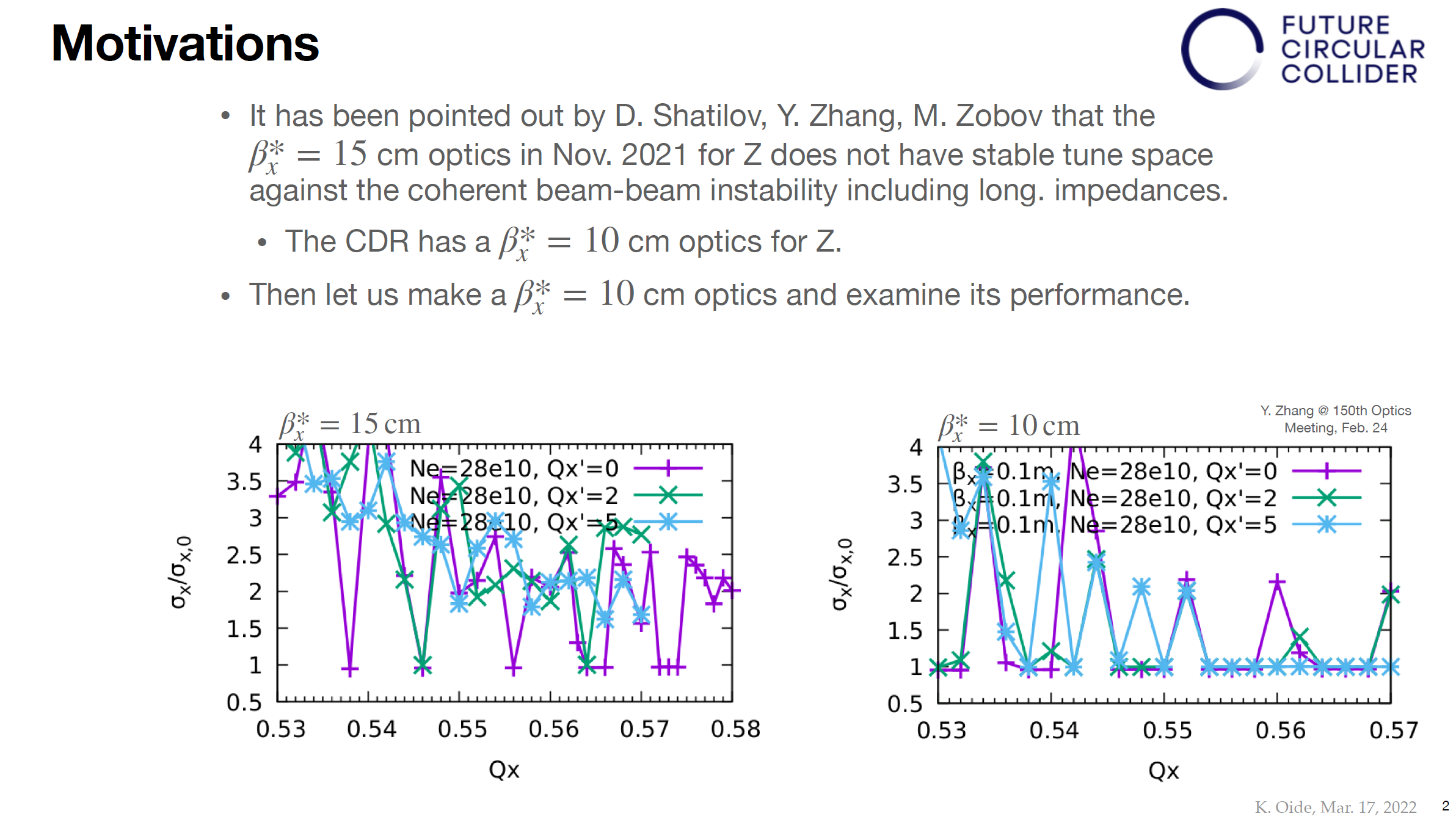 K. Oide Mar. 17, 2022 @151st FCC-ee Optics Design Meeting & 22nd FCCIS WP2.2 Meeting
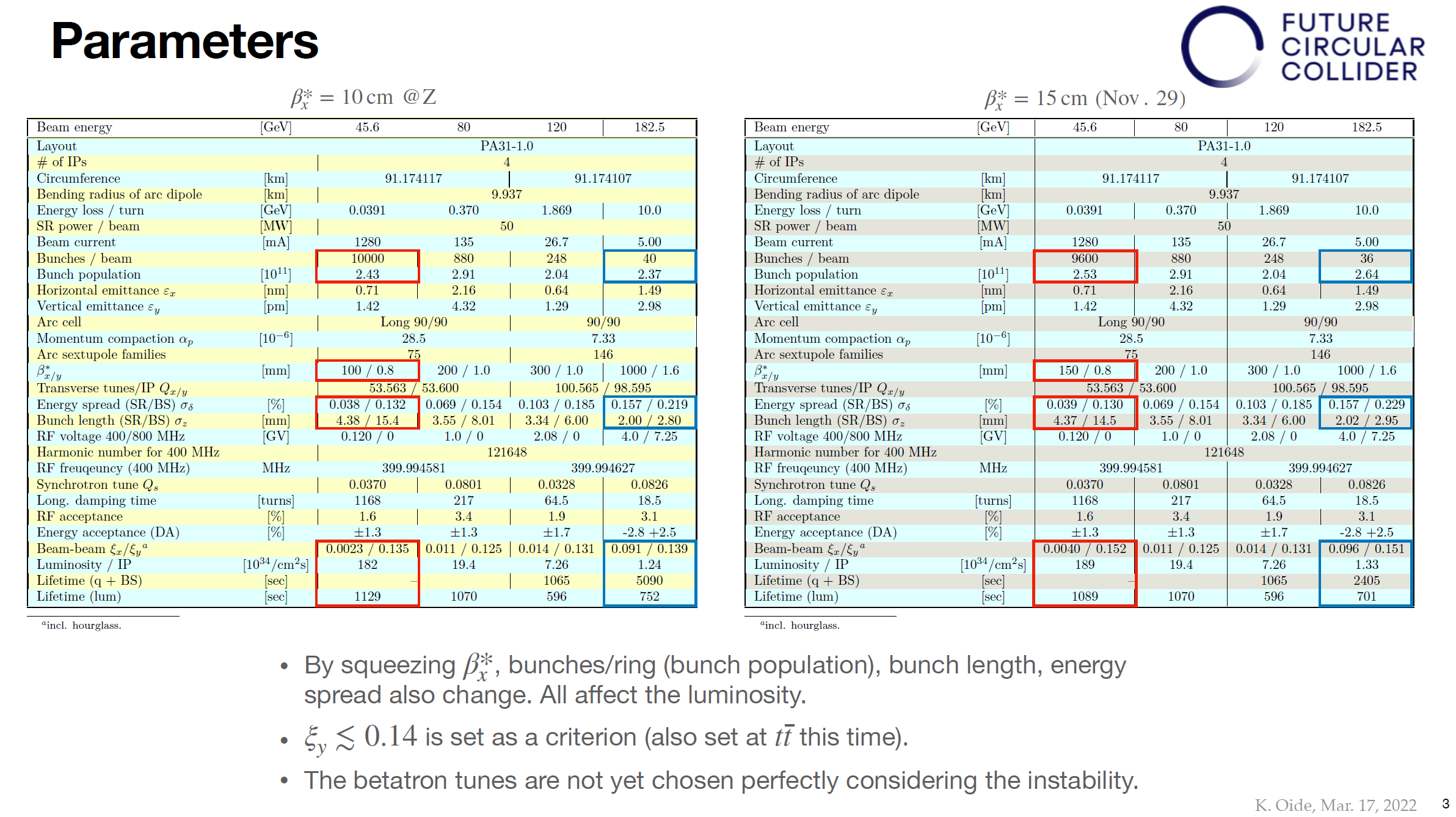 K. Oide Mar. 17, 2022 @151st FCC-ee Optics Design Meeting & 22nd FCCIS WP2.2 Meeting
Only difference between CEPC and FCCee at HIggs
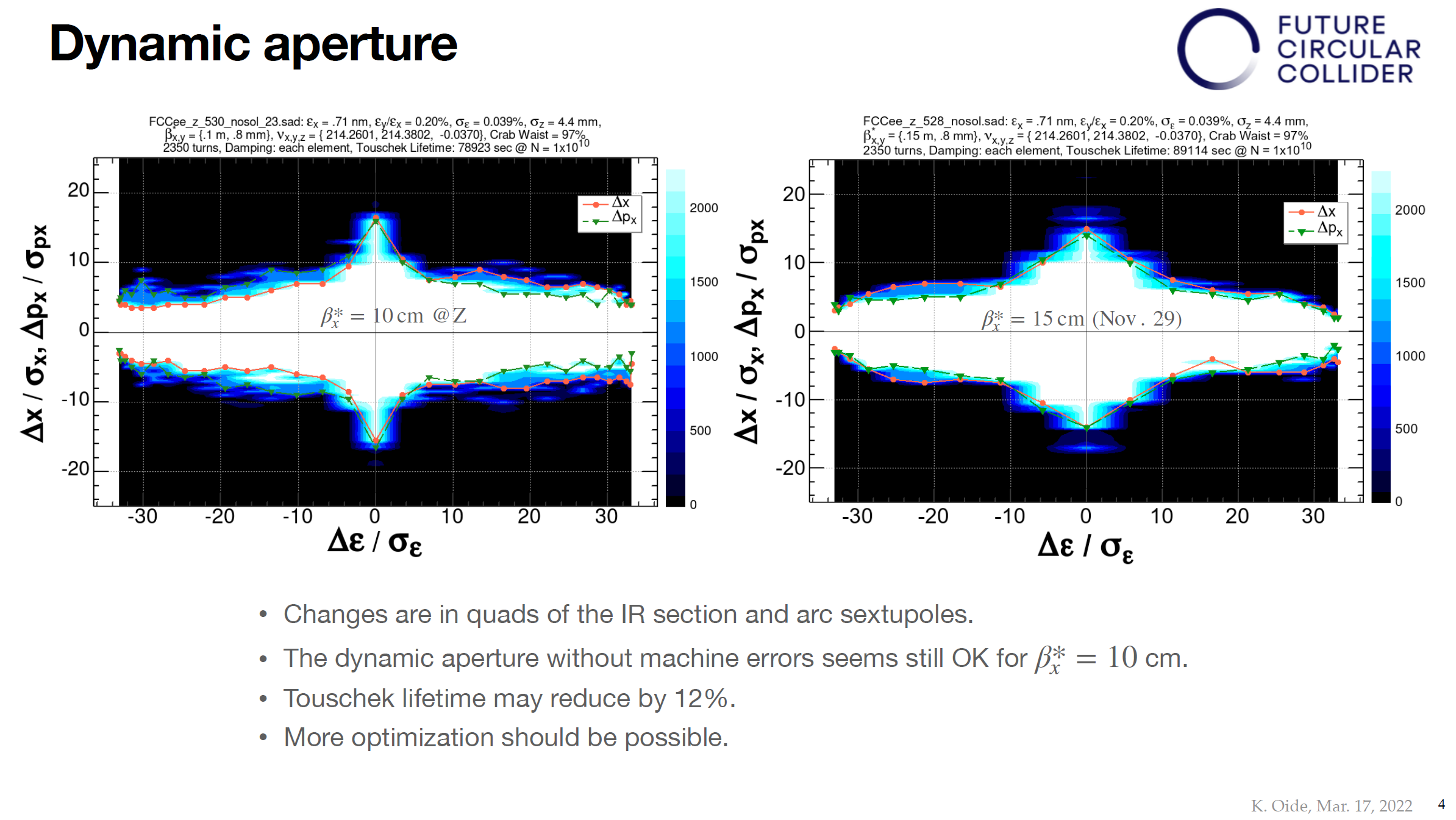 K. Oide Mar. 17, 2022 @151st FCC-ee Optics Design Meeting & 22nd FCCIS WP2.2 Meeting
Summay
Higgs: bx*=0.3 m/np=12e10 is recommended for TDR
Beamstrahlung lifetime is increased from 50min to 80min, but still one order shorter than that of FCCee
W/Z is well with updated impedance

The (updated) parameters could afford expected increase of impedance budget (more or less)